UNIVERSIDADE DO VALE DO ITAJAÍVICE-REITORIA DE PESQUISA, PÓS-GRADUAÇÃO E EXTENSÃOescola de ciências jurídicas e sociaisPROGRAMA DE MESTRADO PROFISSIONAL EM GESTÃO DE POLÍTICAS PÚBLICAS
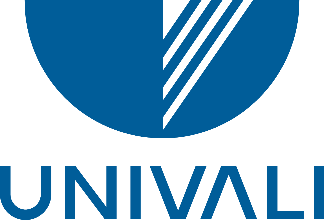 Banca de qualificação
TÍTULO PROJETO DE PESQUISA

Nome do mestrando
Nome do professor orientador
Pergunta/Problema de pesquisa:
Justificativa:
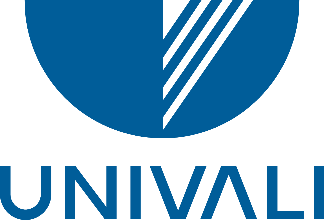 Objetivo geral:
Objetivos específicos:
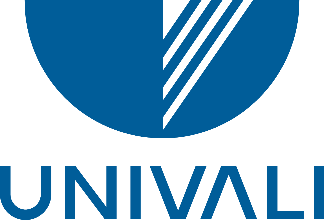 Referencial teórico (epistemologia e categorias de análise):
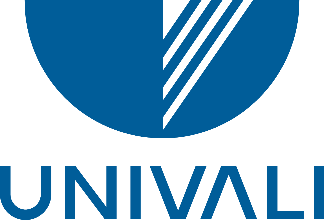 Metodologia (sujeitos/fontes/procedimentos/metodológicos):
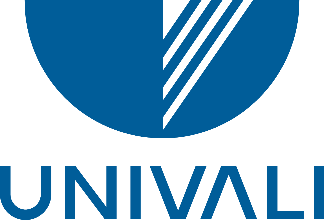